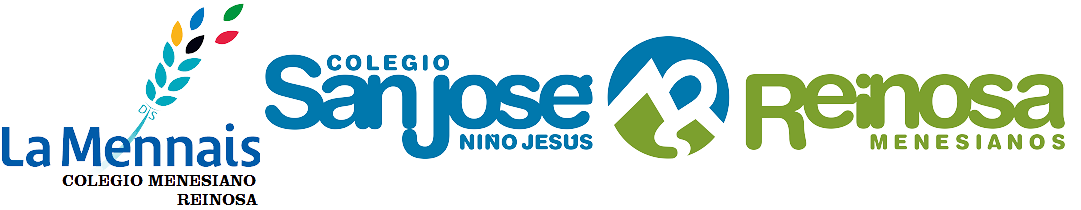 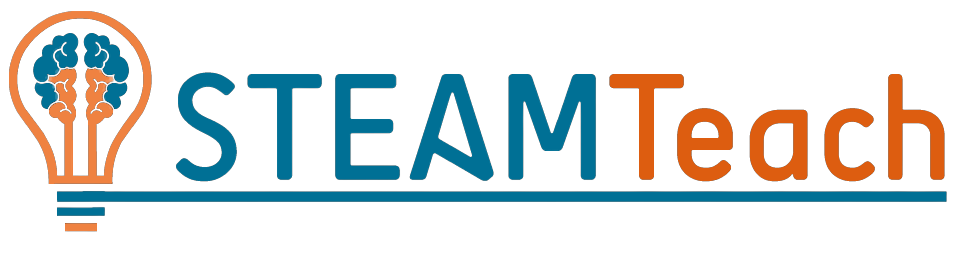 Timeline
Las fases de nuestro trabajo
Telescopio
Las constelaciones
Fases Lunares
Seasons Reasons
Eclipses
Cúpula geodésica
Charla IFCA
Instrumentos
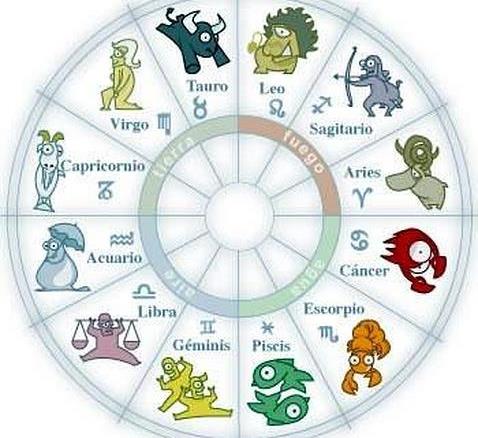 HOROSCOPO
En esta parte investigamos sobre los signos del zodiaco y sus caracteristicas
TIMELINE
El segundo ejercicio consistía en realizar una línea del tiempo, pero había que condensarla en un año.
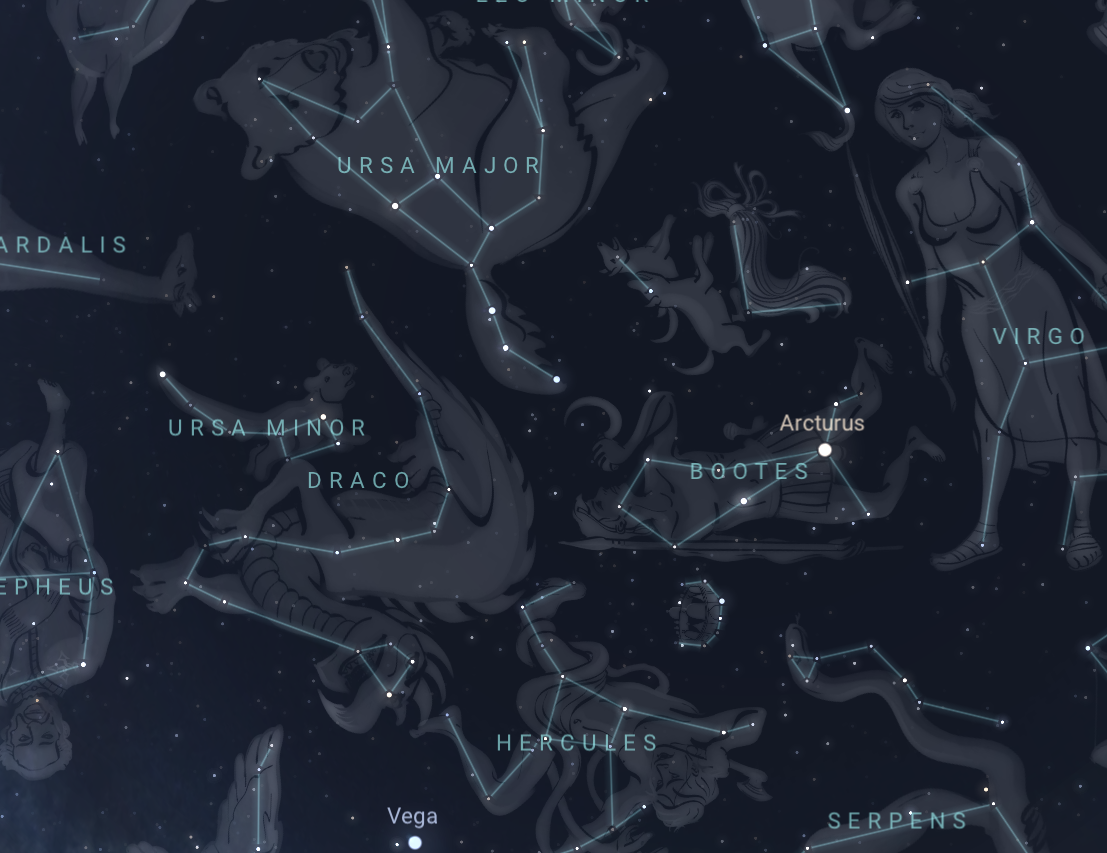 LAS CONSTELACIONES
Imagen de Stellarium.org
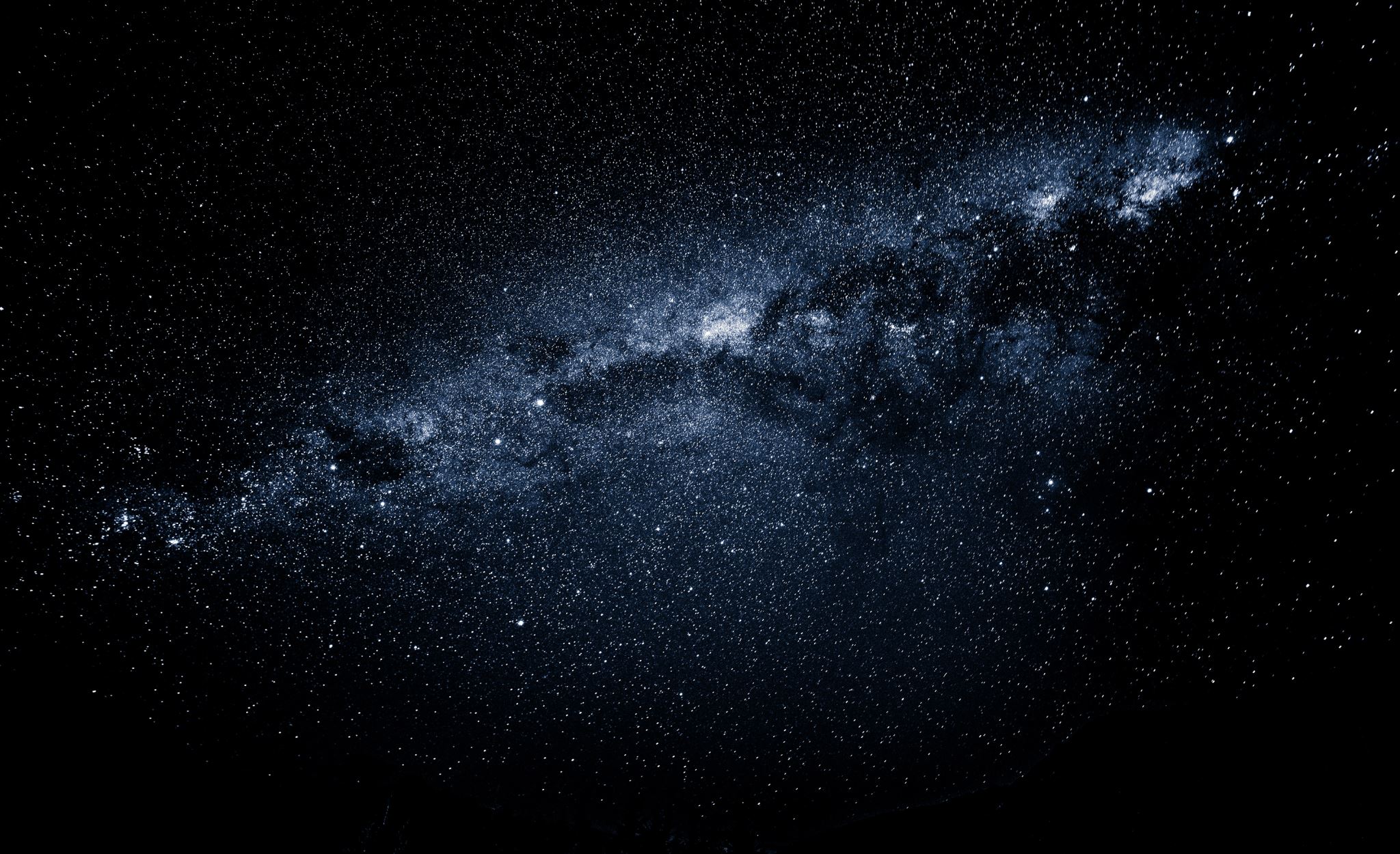 La profesora nos dividió en grupos y nos otorgó una constelación la cuál teníamos que investigar sobre ella y redactar varios trabajos con esta temática.
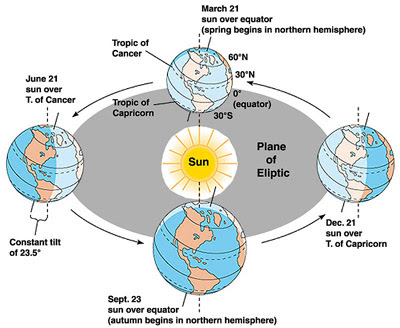 SEASONS REASONS
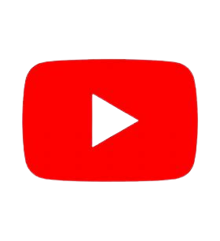 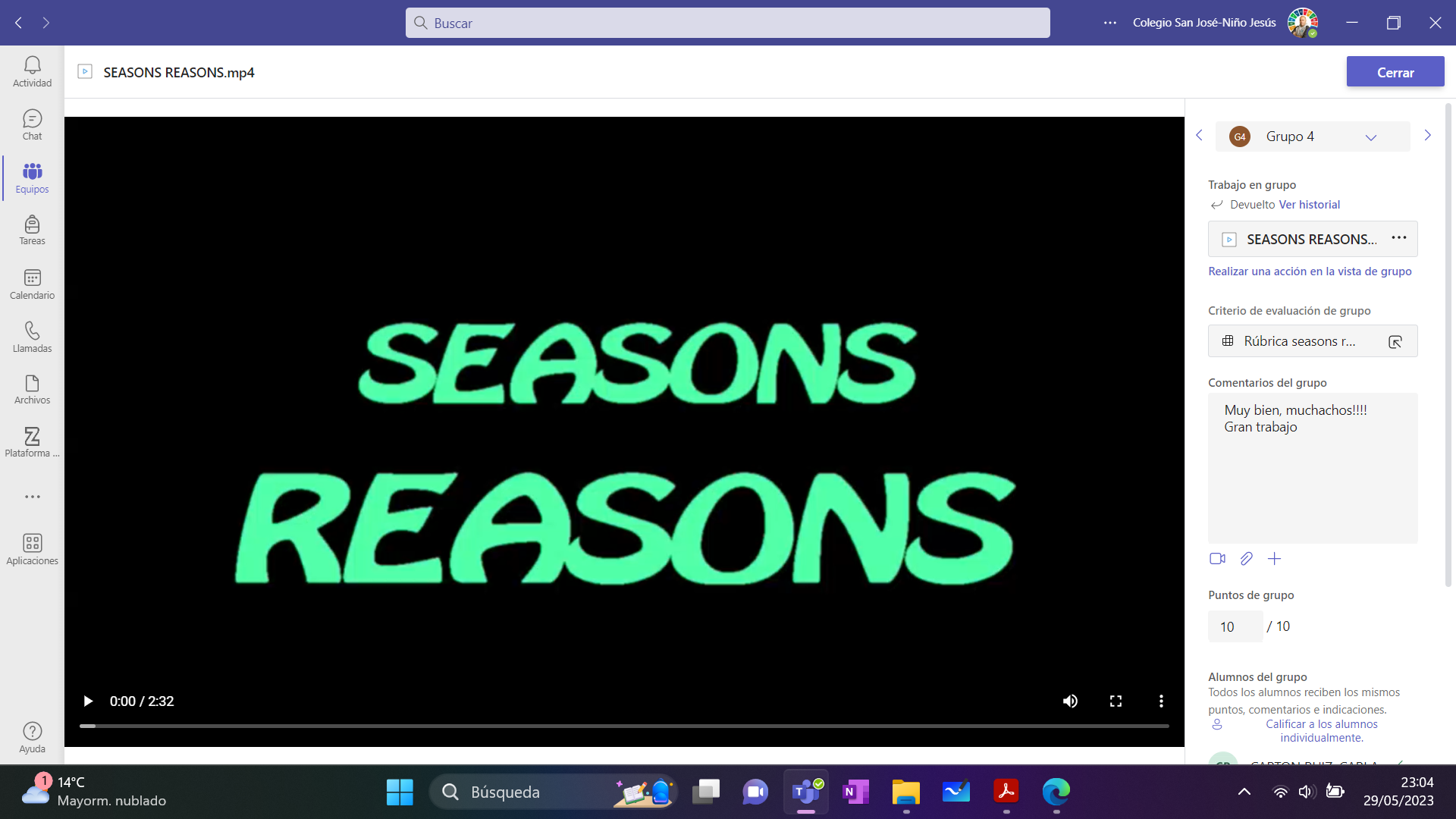 Vídeo
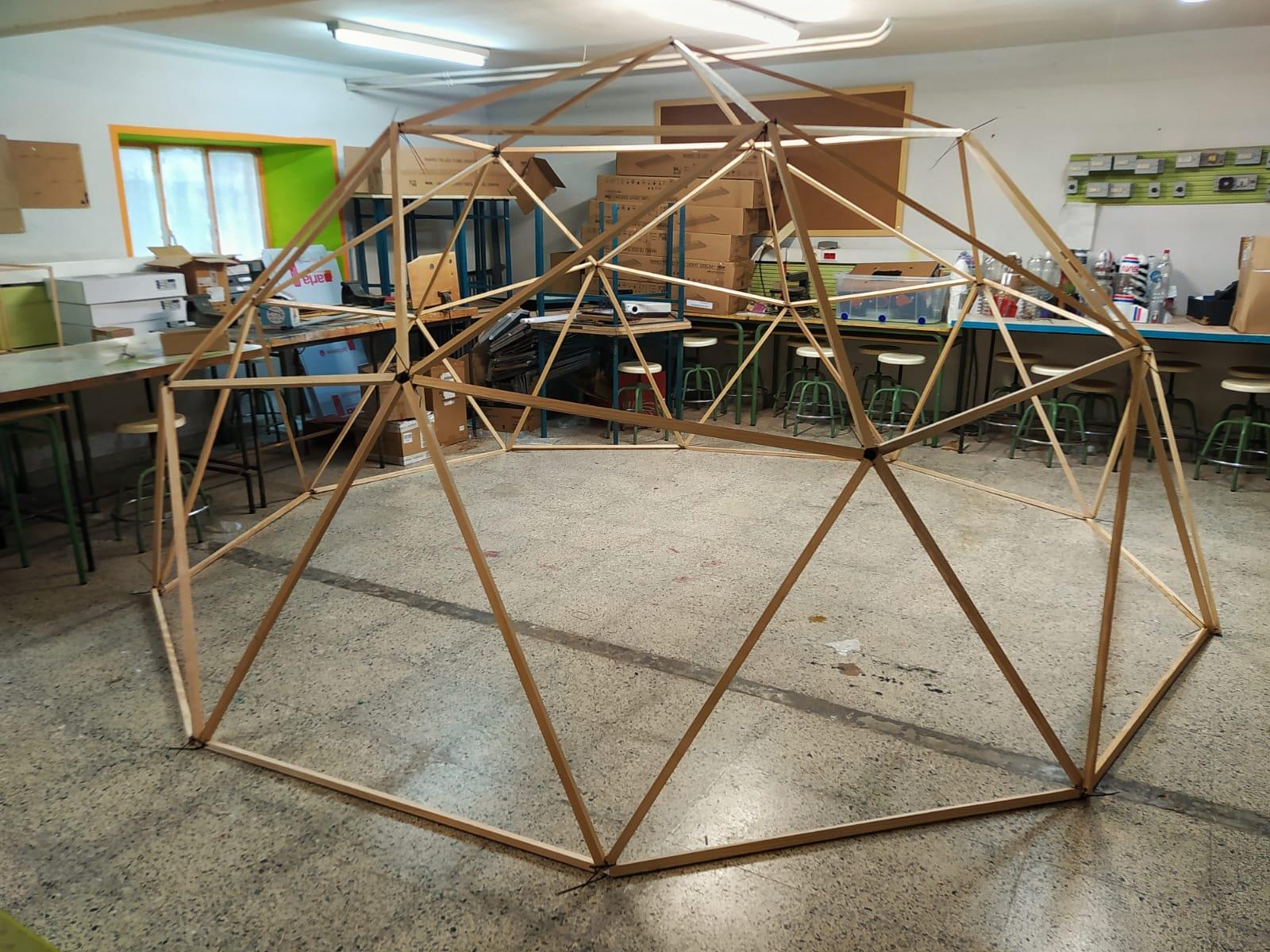 Cúpula geodésica
En la asignatura de plástica hemos realizado una maqueta de una cúpula geodésica
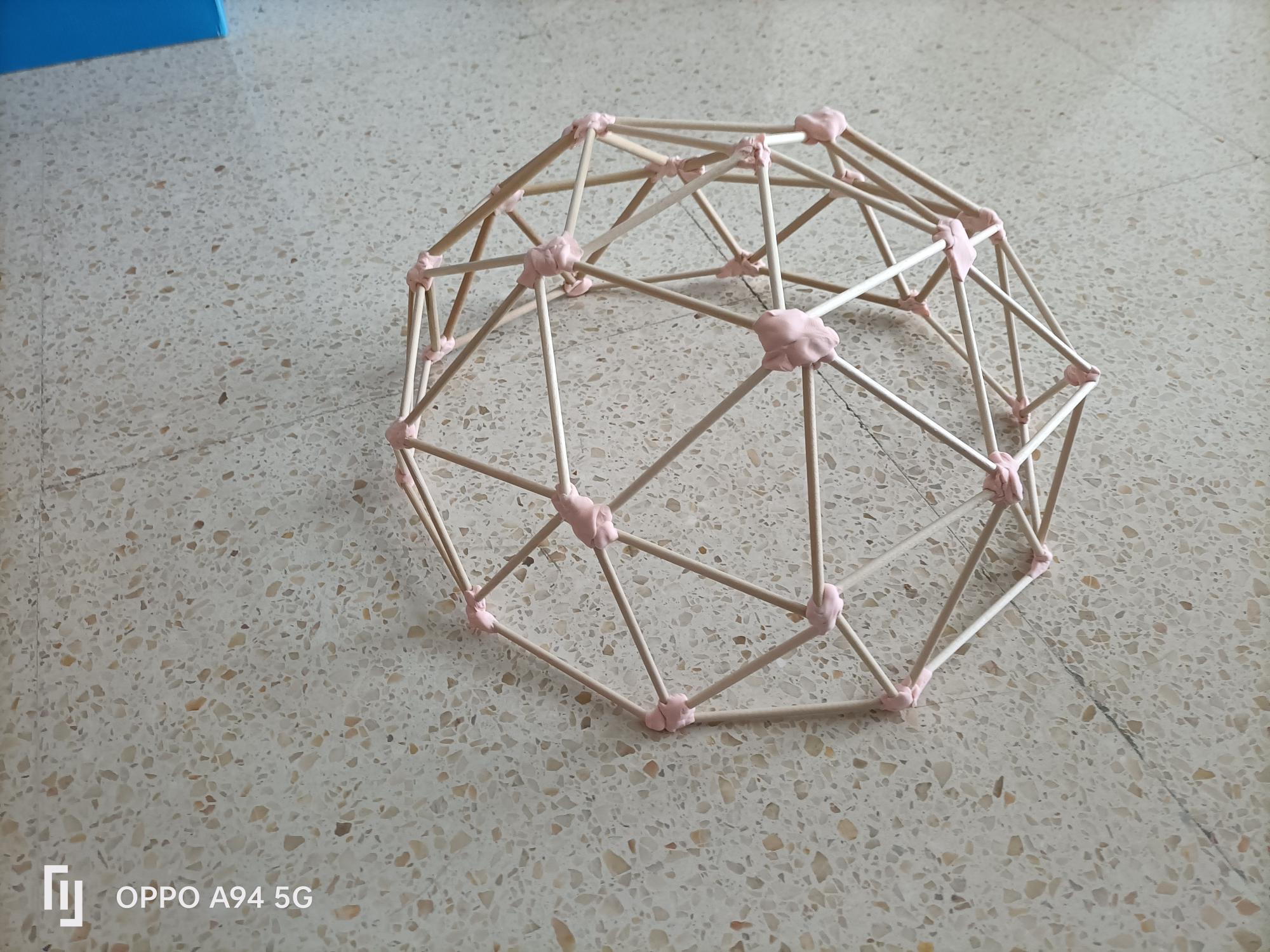 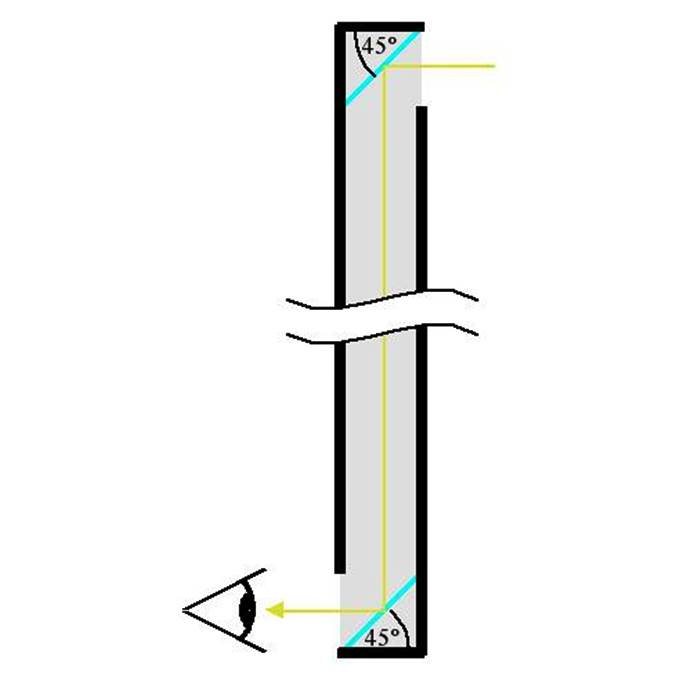 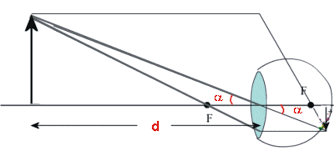 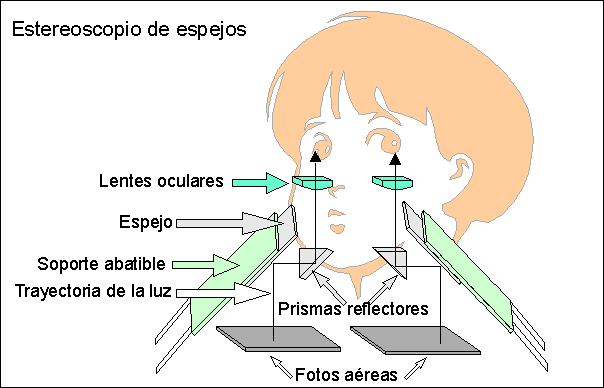 INSTRUMENTOS
EN ESTA PARTE HEMOS CONSTRUIDO 3 INSTRUMENTOS DIFERENTES.
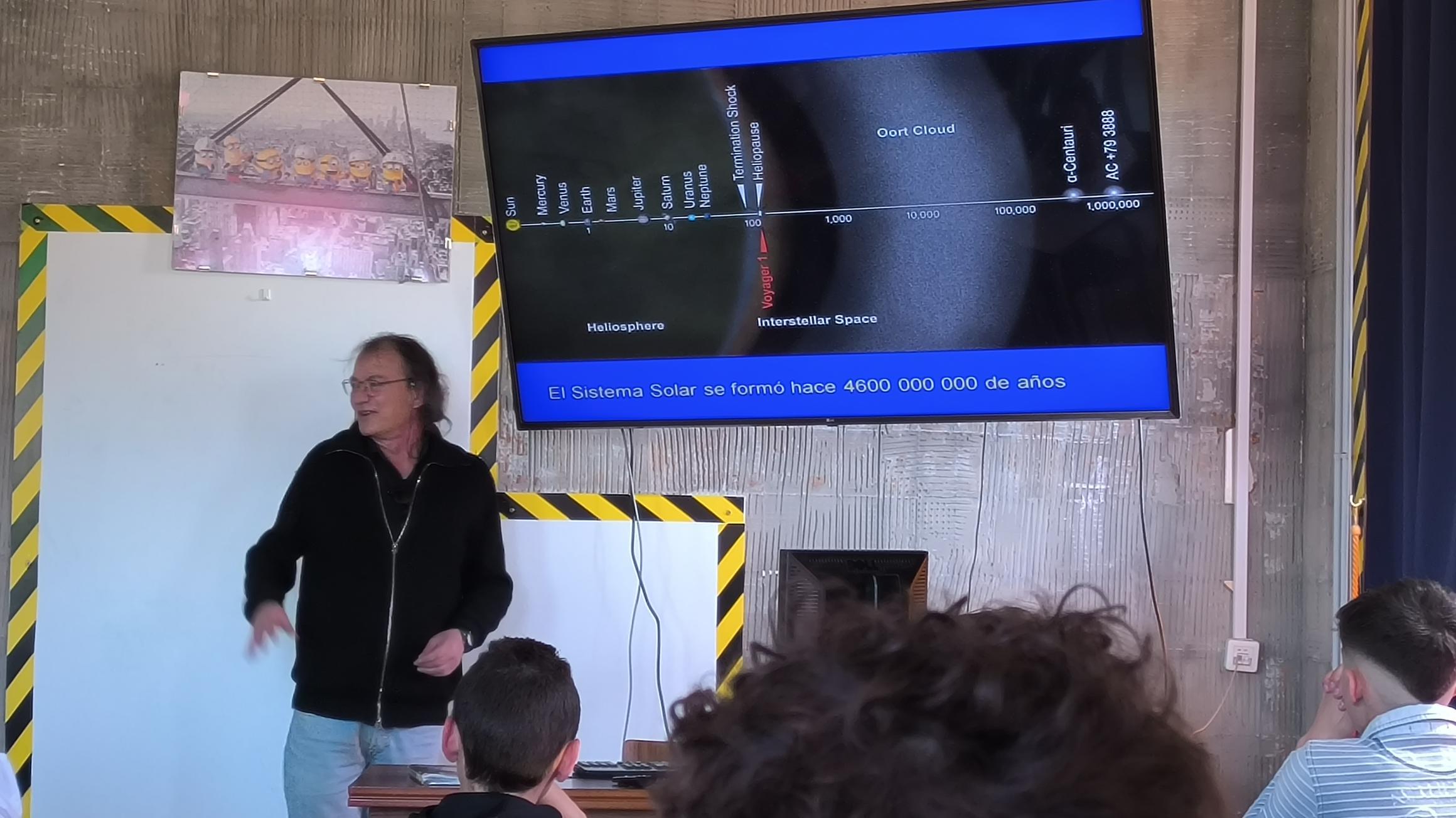 CHARLA IFCA
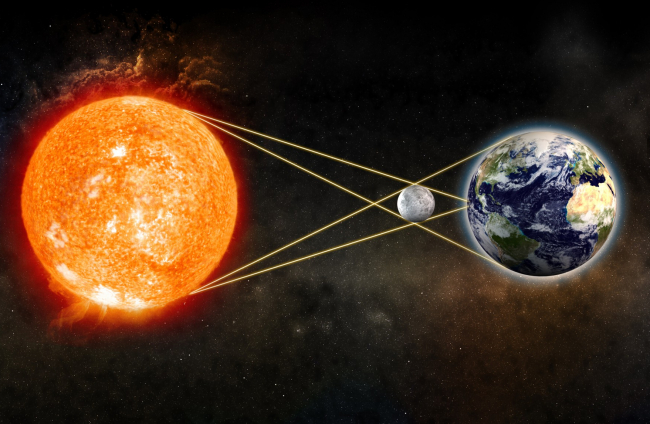 ECLIPSES
En esta parte hemos tenido que hacer un video con una maqueta explicando por qué ocurren y los tipos de los eclipses.
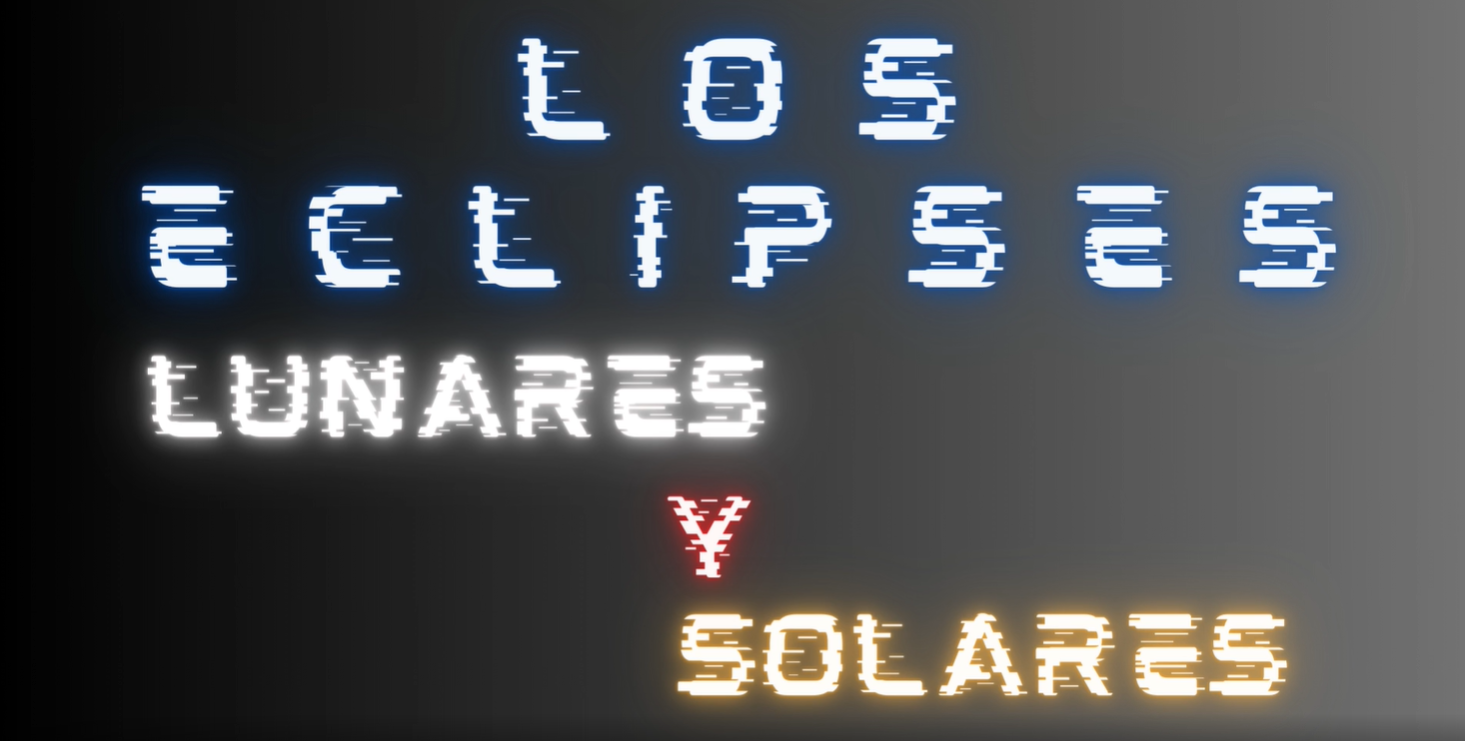 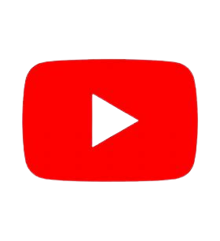 Vídeo
FASES LUNARES
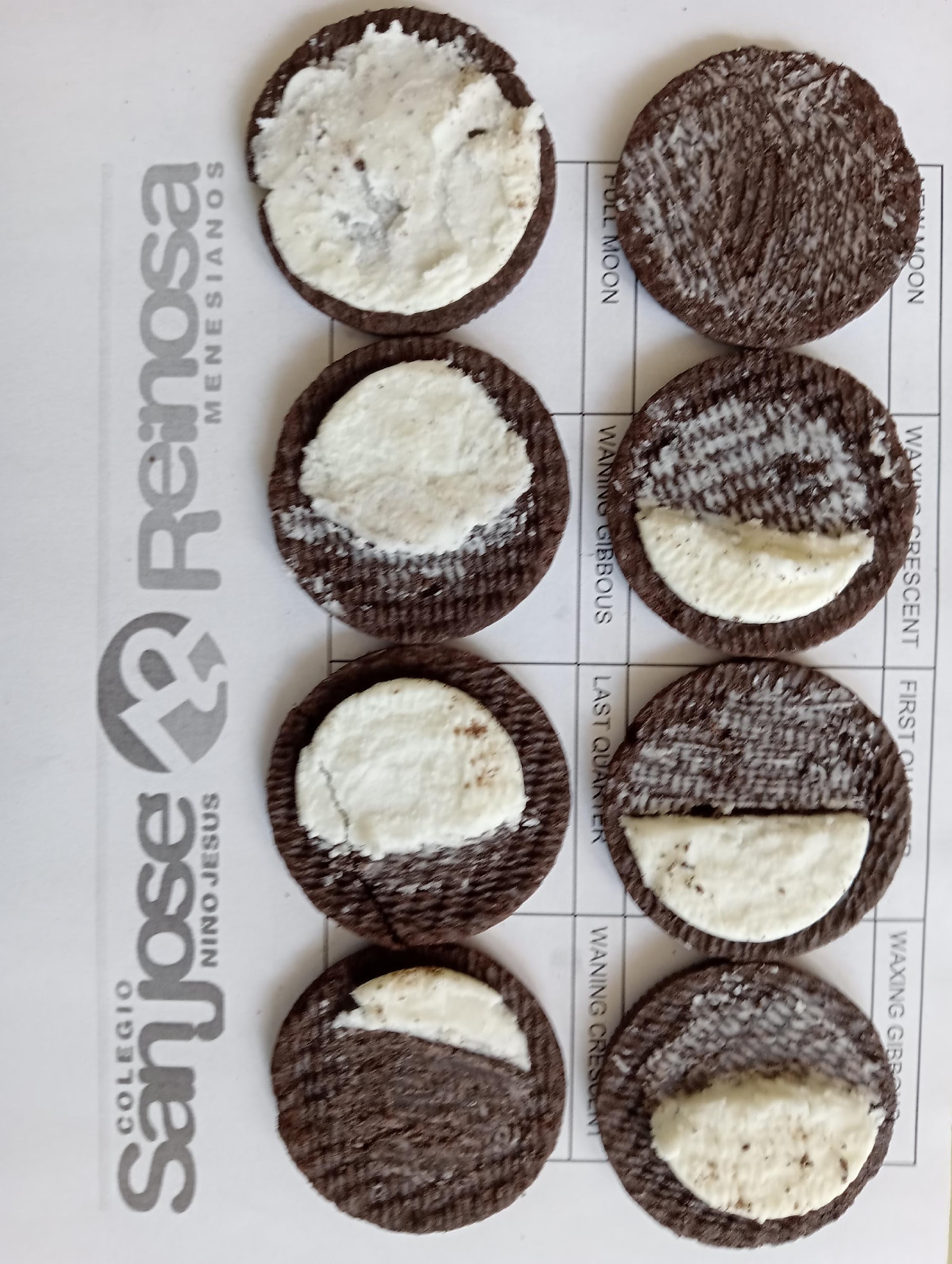 En esta parte del proyecto hemos recreado las 8 fases lunares con galletas oreo
TELESCOPIO
Uno de los objetivos más importantes de este proyecto ha sido  la construcción de un telescopio, hecho por nosotros mismos
CONCLUSIÓN FINAL
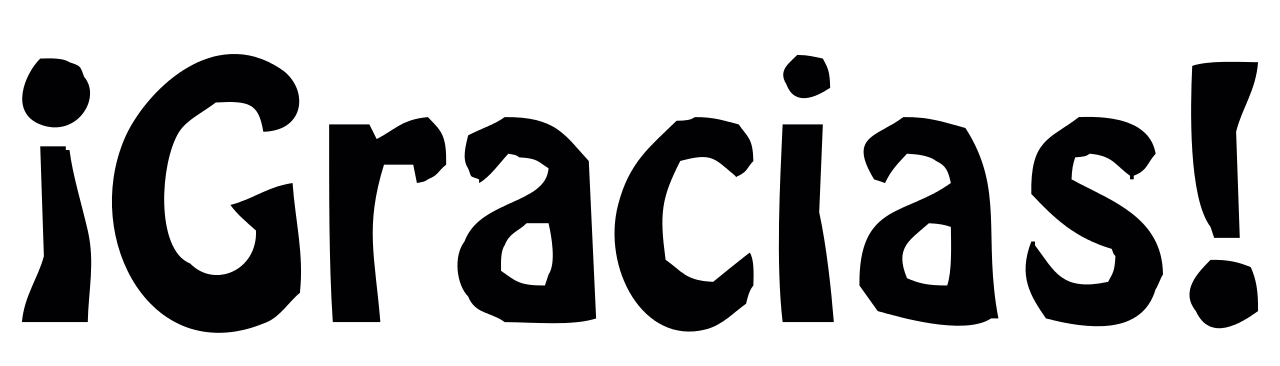